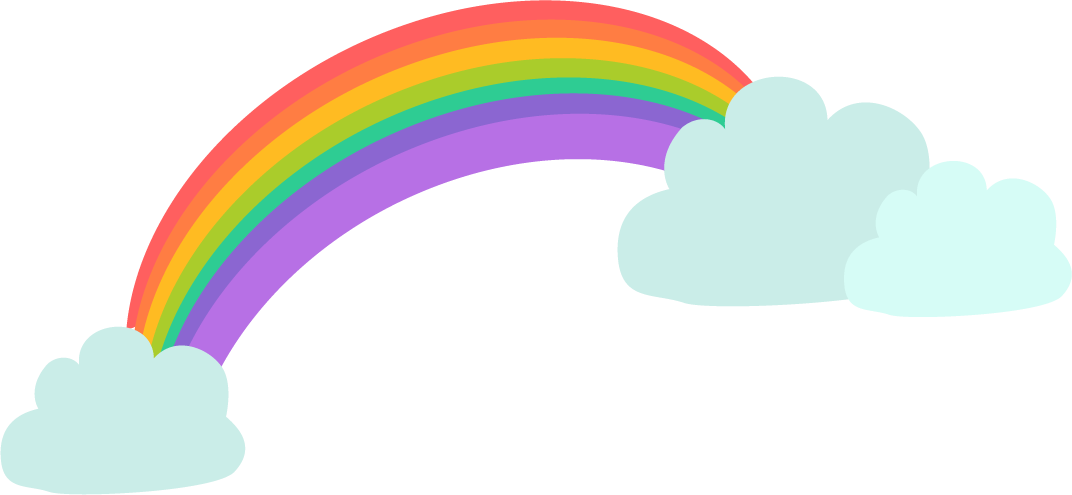 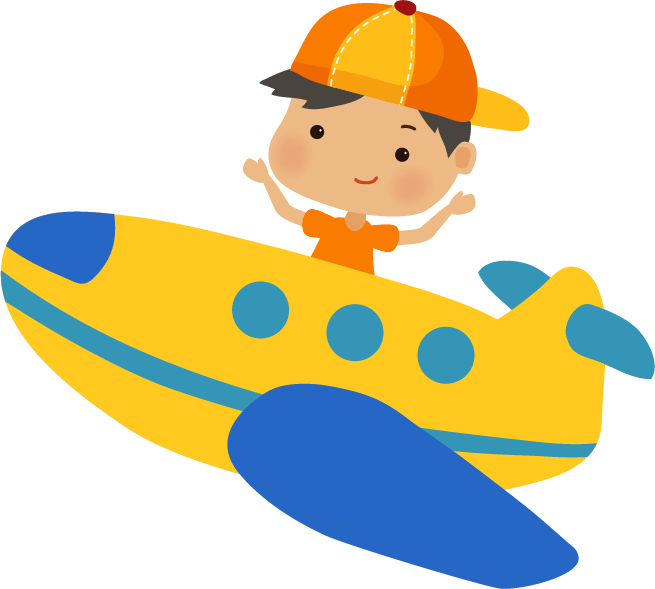 Đạo đức 1
Em tự giác làm việc nhà
(Tiết 2)
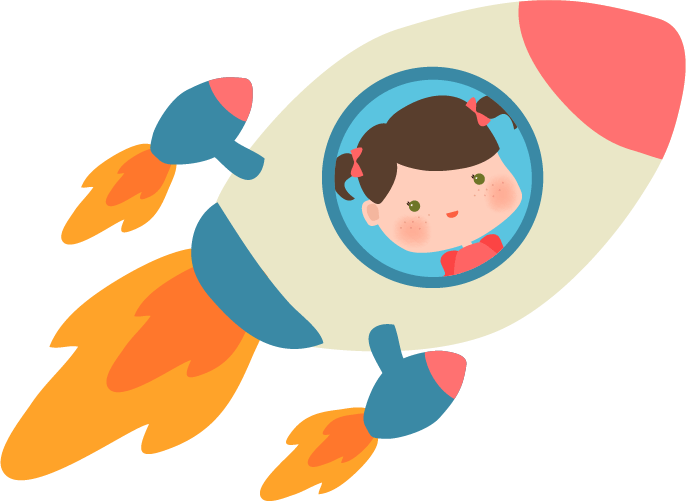 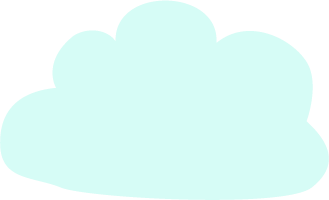 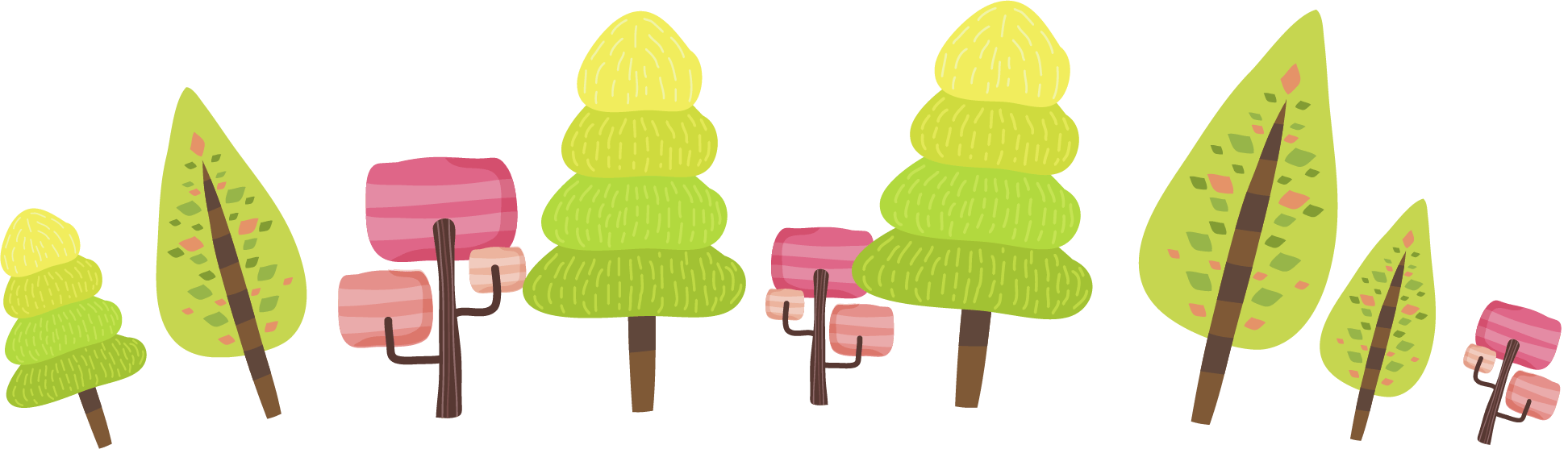 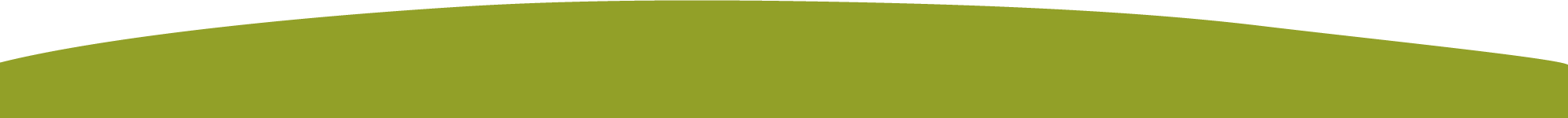 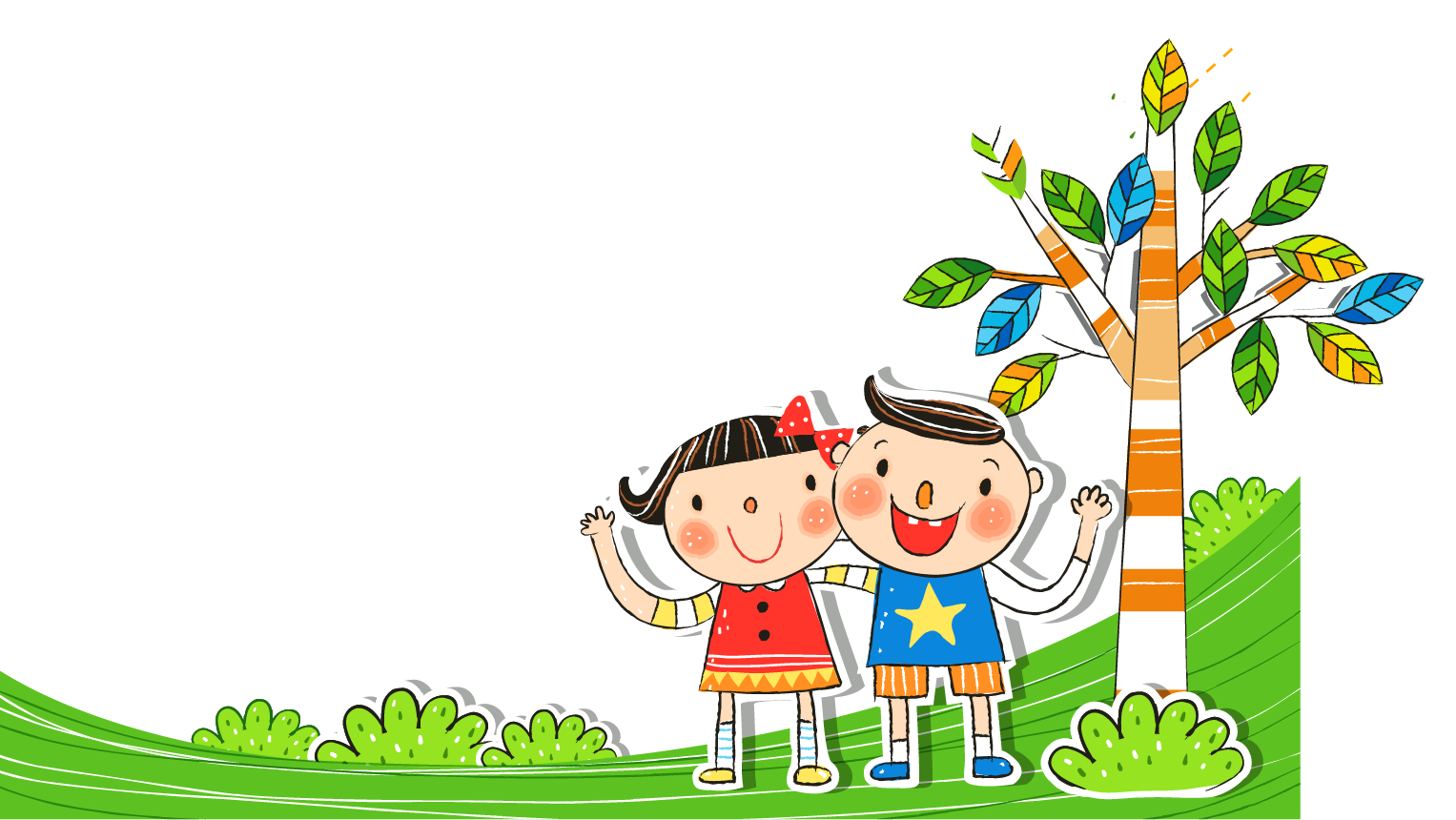 Xin chào các em!
KẾT LUẬN: Để làm tốt việc của mình em có thể:
+ Cùng làm việc với bạn.
+ Cùng làm việc với người lớn.
+ Tự làm việc, có sự giám sát của người lớn.
+ Nhìn người lớn làm và bắt chước làm theo.
+ Nhờ người lớn hướng dẫn và giúp đỡ.
Em hãy kể lại cách mà em đã chọn để làm tốt việc của mình ở nhà và ở trường?
Ngoài những cách làm trên, còn có những cách nào khác để làm tốt việc của mình?
Luyện tập
a. Đóng vai
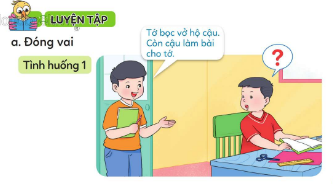 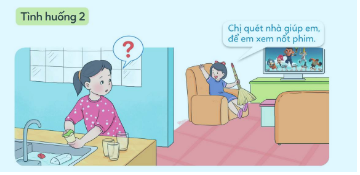 Tự liên hệ
- Kể cho bạn nghe những việc em đã tự giác làm?
- Em cảm giác như thế nào khi tự giác làm việc của mình?
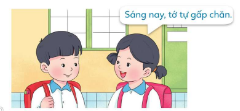 Thực hành những việc sau
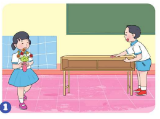 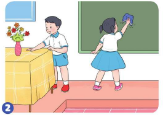 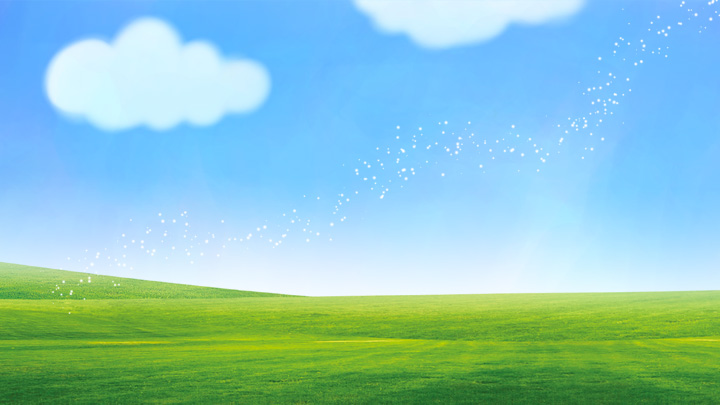 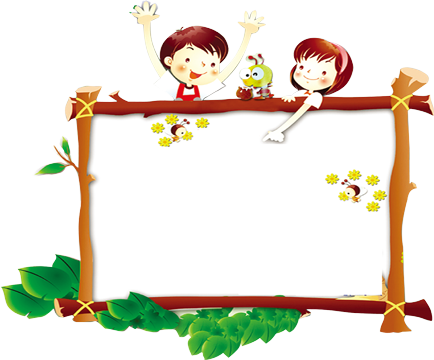 校园
安全
Thư giãn
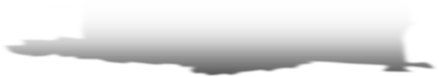 Vận dụng
- Cùng các bạn chăm sóc cây và hoa ở sân trường.
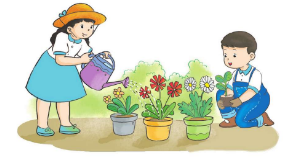 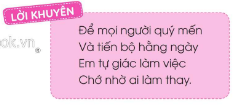 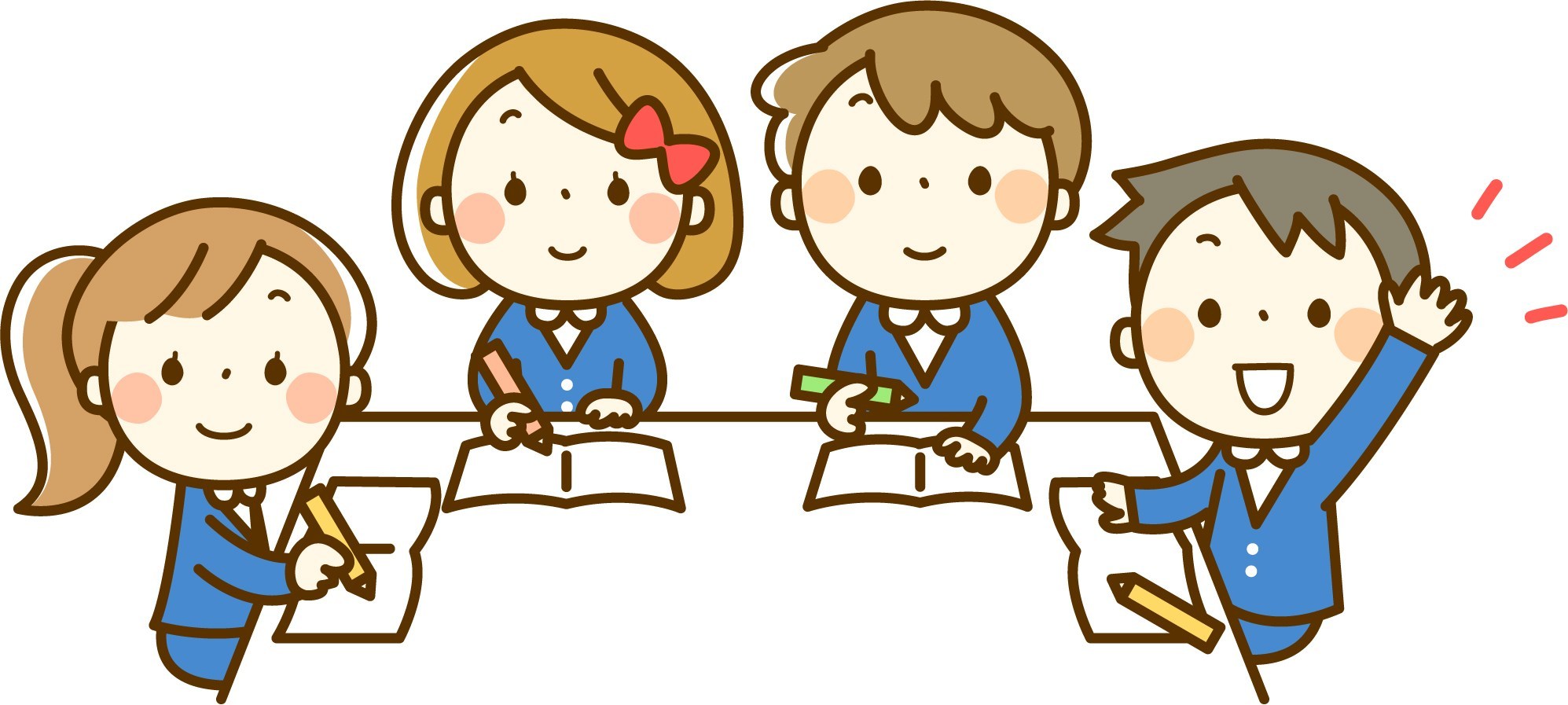 Củng cố
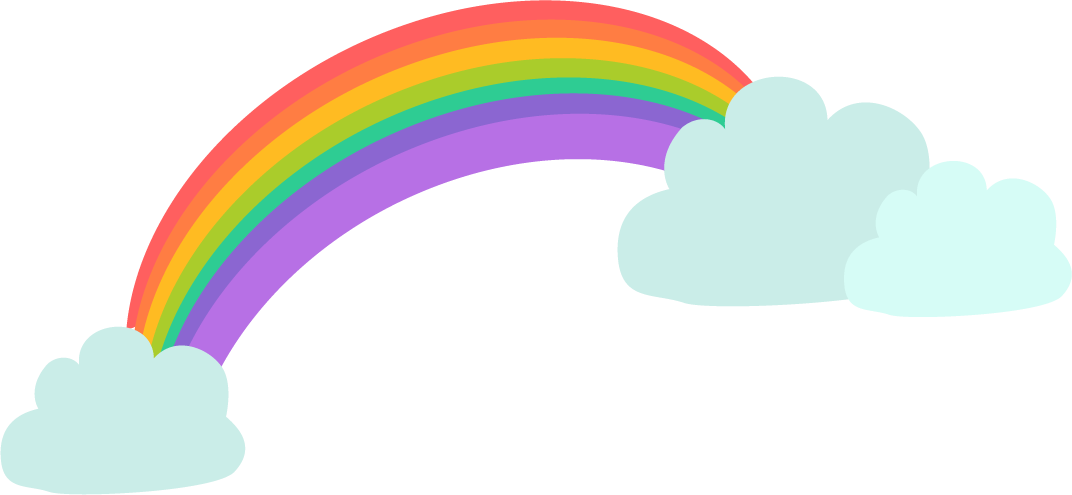 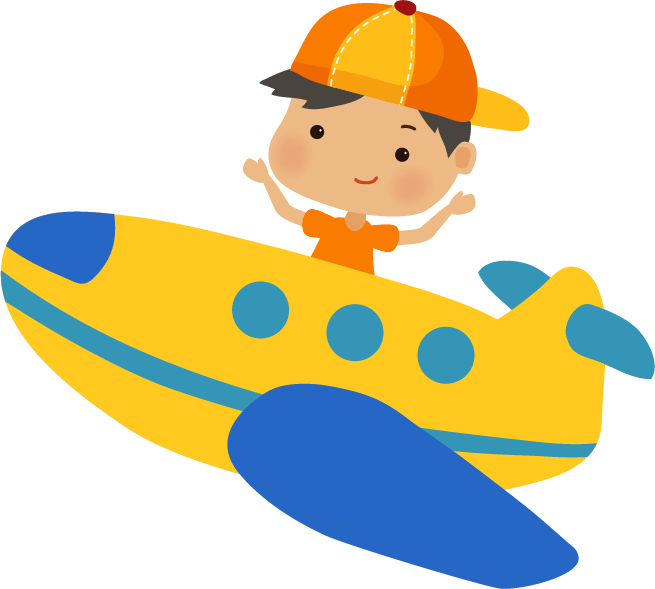 Tạm biệt và 
hẹn gặp lại!
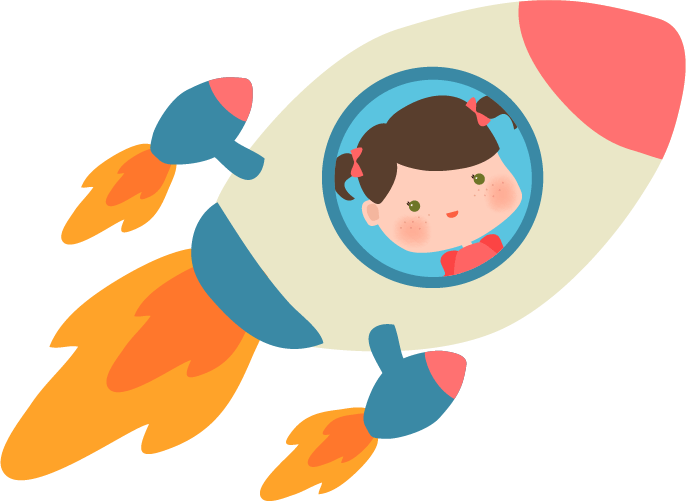 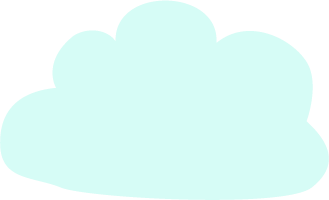 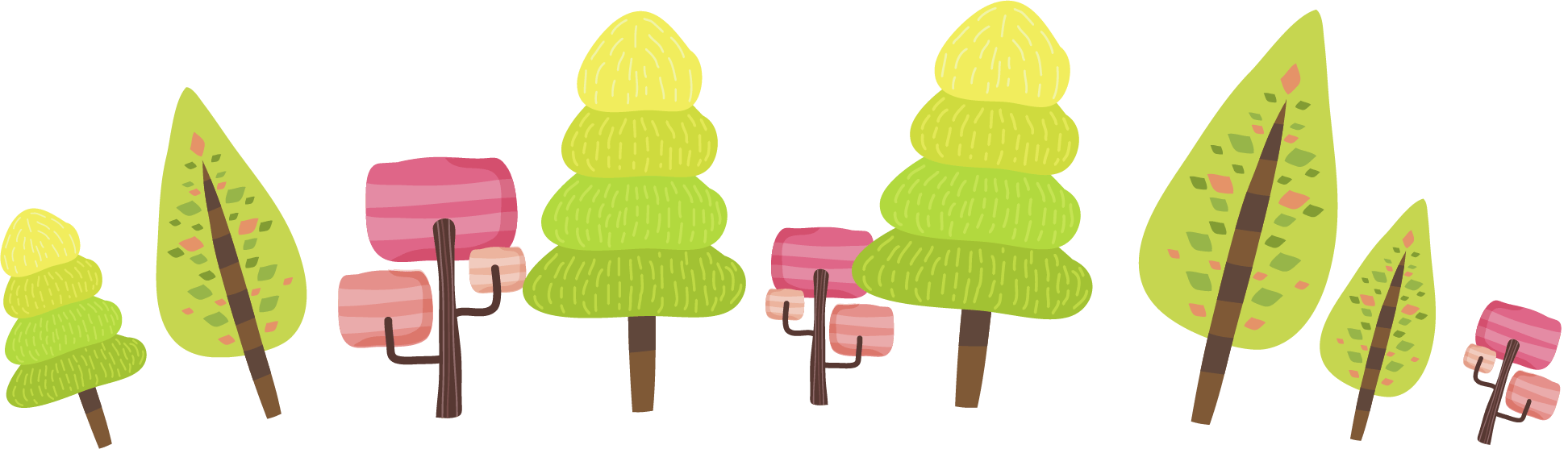 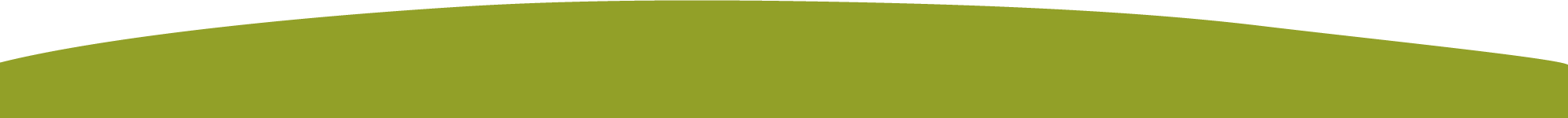